Engineering and Applied Science Tribunal
General Meeting
March 9th, 2015
Agenda
College of A&S Tribunal
Officer Reports
Committee Reports
Raffle
Purpose
What we are: CEAS Branch of Student Government
What we do:
Host programs for the college
Input on curriculum, grievances, and student/faculty relations
Improve student experience in the college
CEAS TRIBUNAL EXECUTIVE STRUCTURE
President
Senators (X2)
Secretary
Treasurer
Vice President
Associate Vice President
Technology
Career Fair
Public Affairs
FELD
EWeek
SOCC
Luau
Recognition
Special Events
Collegiate Affairs
OFFICERS are in black. COMMITTEE CHAIRS are in red.
Tribunal Officers
Tribunal Executives
Officer Reports
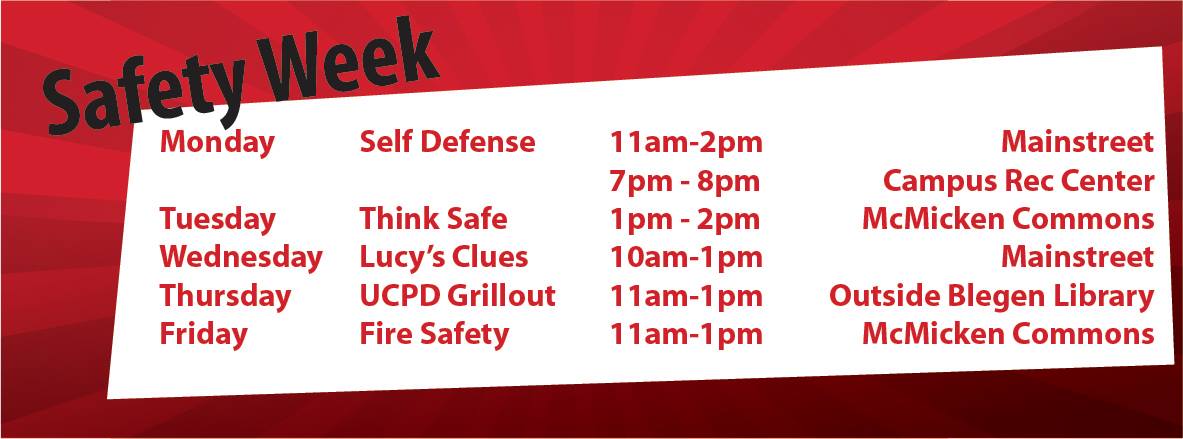 Joke of the Week!
What is the densest type of boat?
Officer: 
Alison Hayfer
President
Office Hours: 
Mondays 6:30-7:30 PM
Baldwin 650
Officer: 
Carlo Perottino
Vice President
Office Hours: 
Wednesdays 1:30-2:30 PM
Baldwin 650
Officer: 
Matt Kitchen
Associate Vice President
Office Hours:
Tuesday/ Thursday 12:45-1:45 PM
Baldwin 650
Spring Committee Meetings
Student Rights and Interests: Mondays at 1:30pm
Campus Life: Mondays at 6pm
Academic Issues: Thursdays at 5:30pm
Governmental Affairs: Thursdays at 8pm

All meet in the Student Government Office
TEDx U Cincinnati
“Rise and Reimagine”
March 27, 2015 at UC
One slot for a student speaker
Apply at tedxucincinnati.com
Officer:
Jared Wood
Secretary
Please sign in at the back of the room
Must attend and sign in at minimum of 4 meetings each semester to having voting rights
Committee Reports
Chairs:
Dane Sowers
Nick Stelzer
Tim Kemper
Career Fair
Planning for fall career fair is starting up soon.  Want to get involved?  Here are the contacts for each of our volunteer areas:
Company Recruitment – McKenzie Kinzbach (kinzbame@mail.uc.edu)
Resume Review Day – Heath Palmer (palmerha@mail.uc.edu)
Day-of Volunteers – Maggie Connell (connelmt@mail.uc.edu)
Logistics and Marketing – Dane Sowers (sowersdd@mail.uc.edu) or Tim Kemper (kemperta@mail.uc.edu) 
Questions?  Email a coordinator at careerfair@uc.edu!
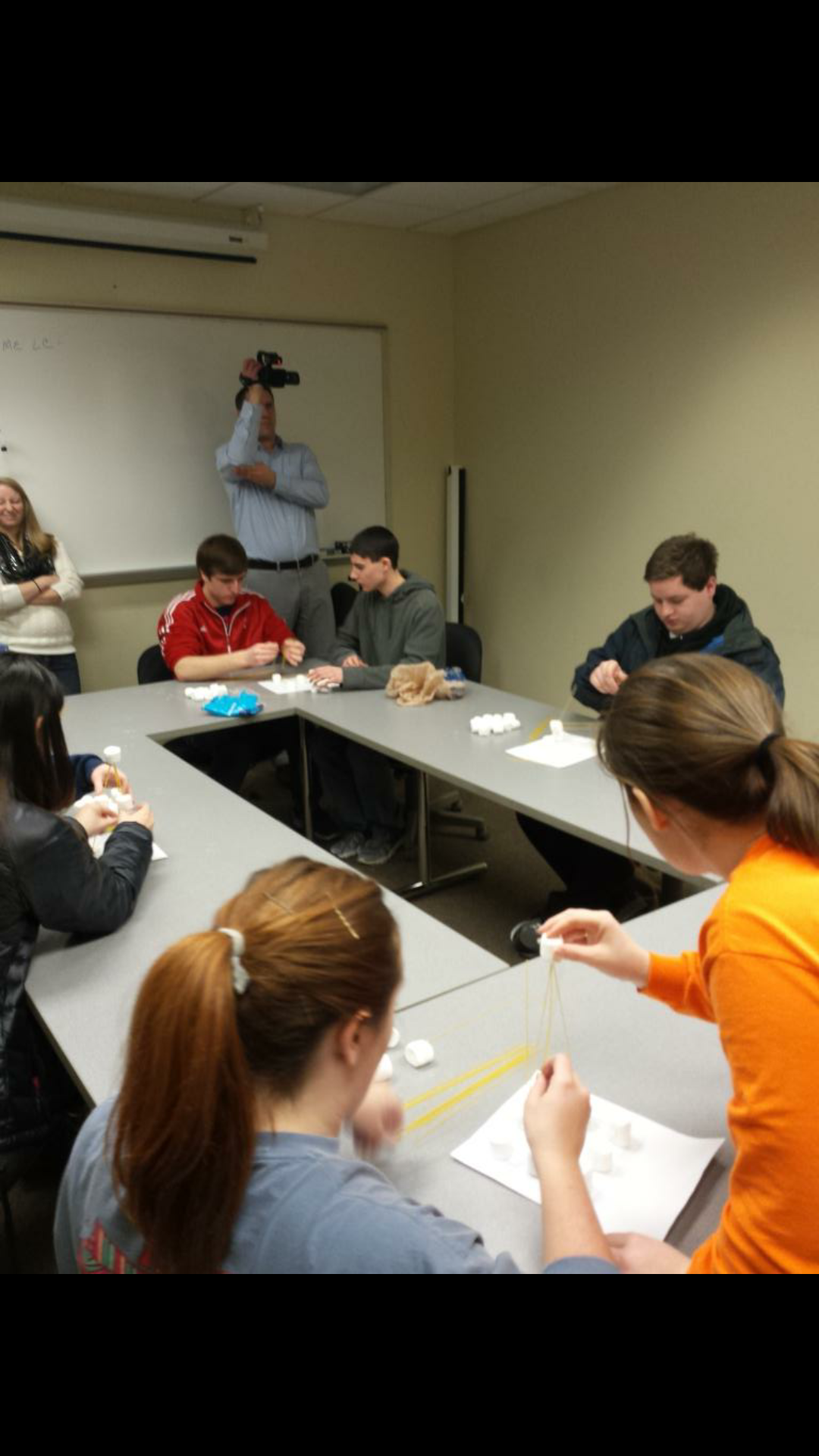 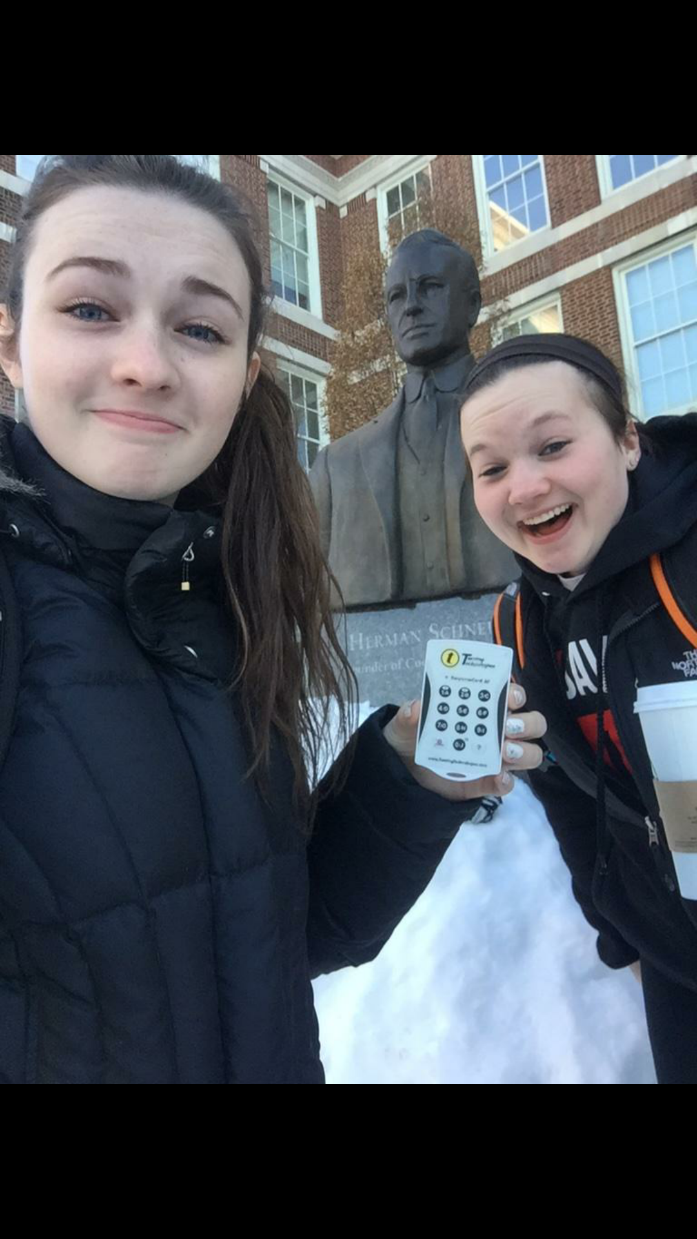 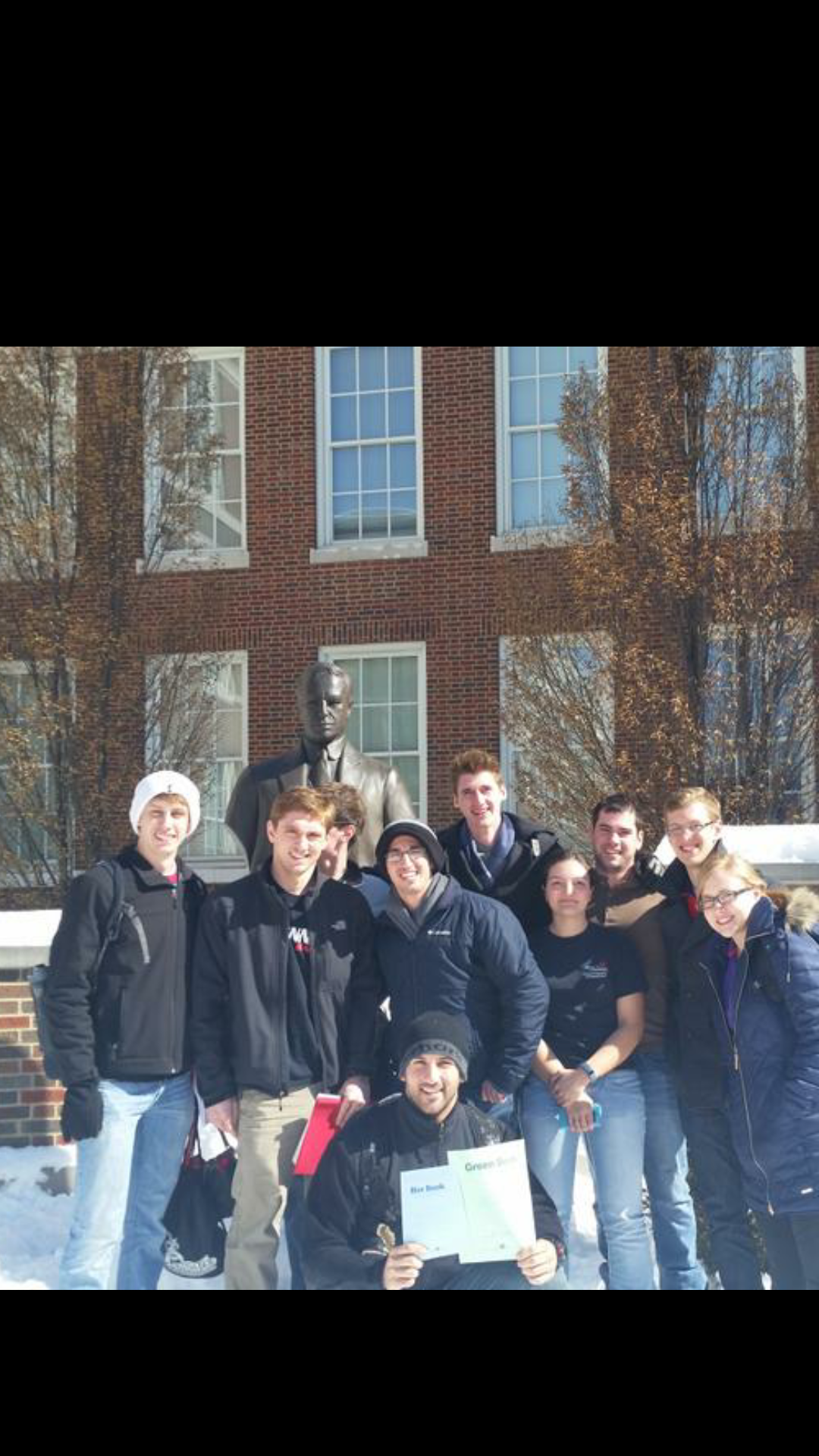 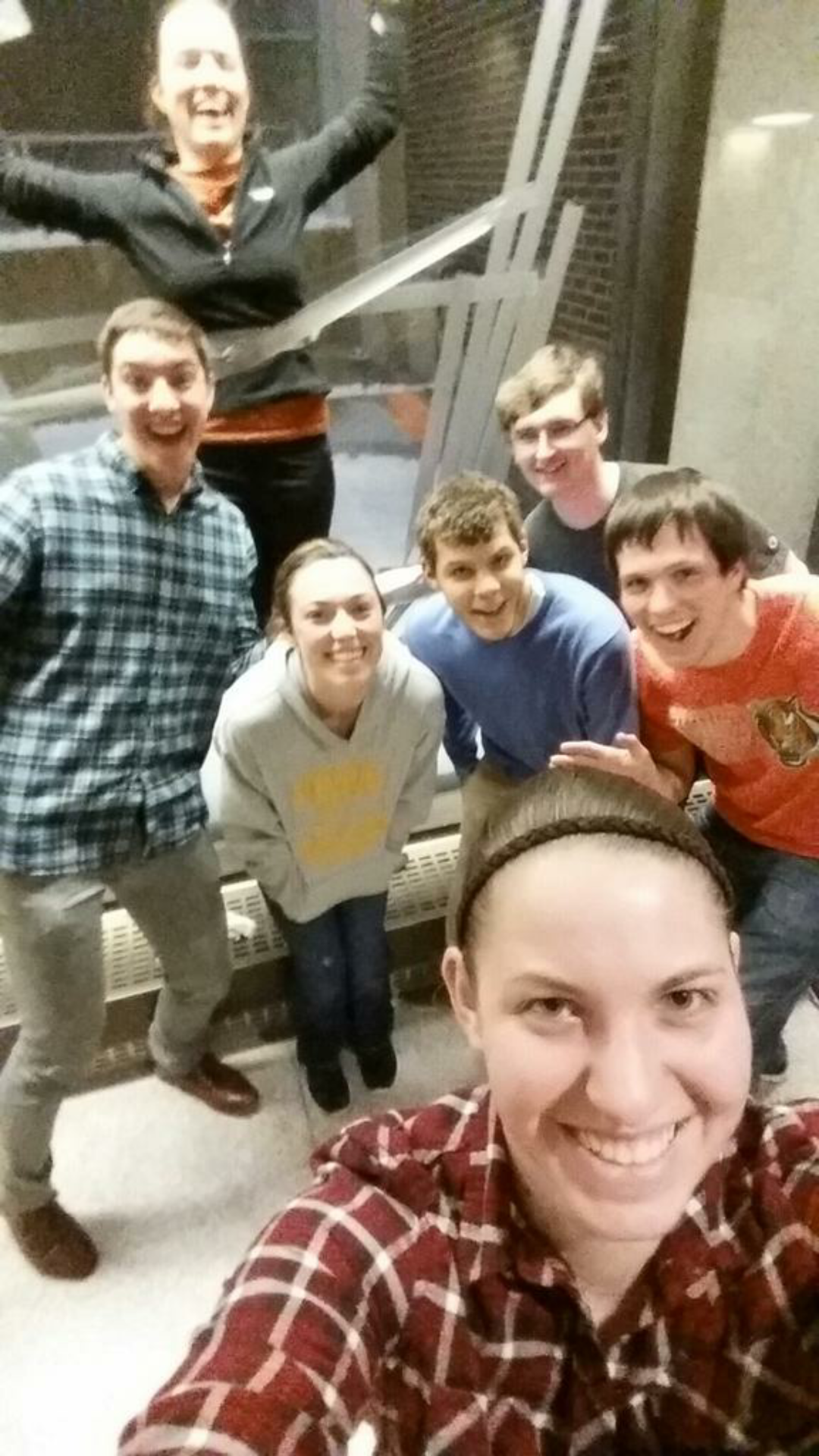 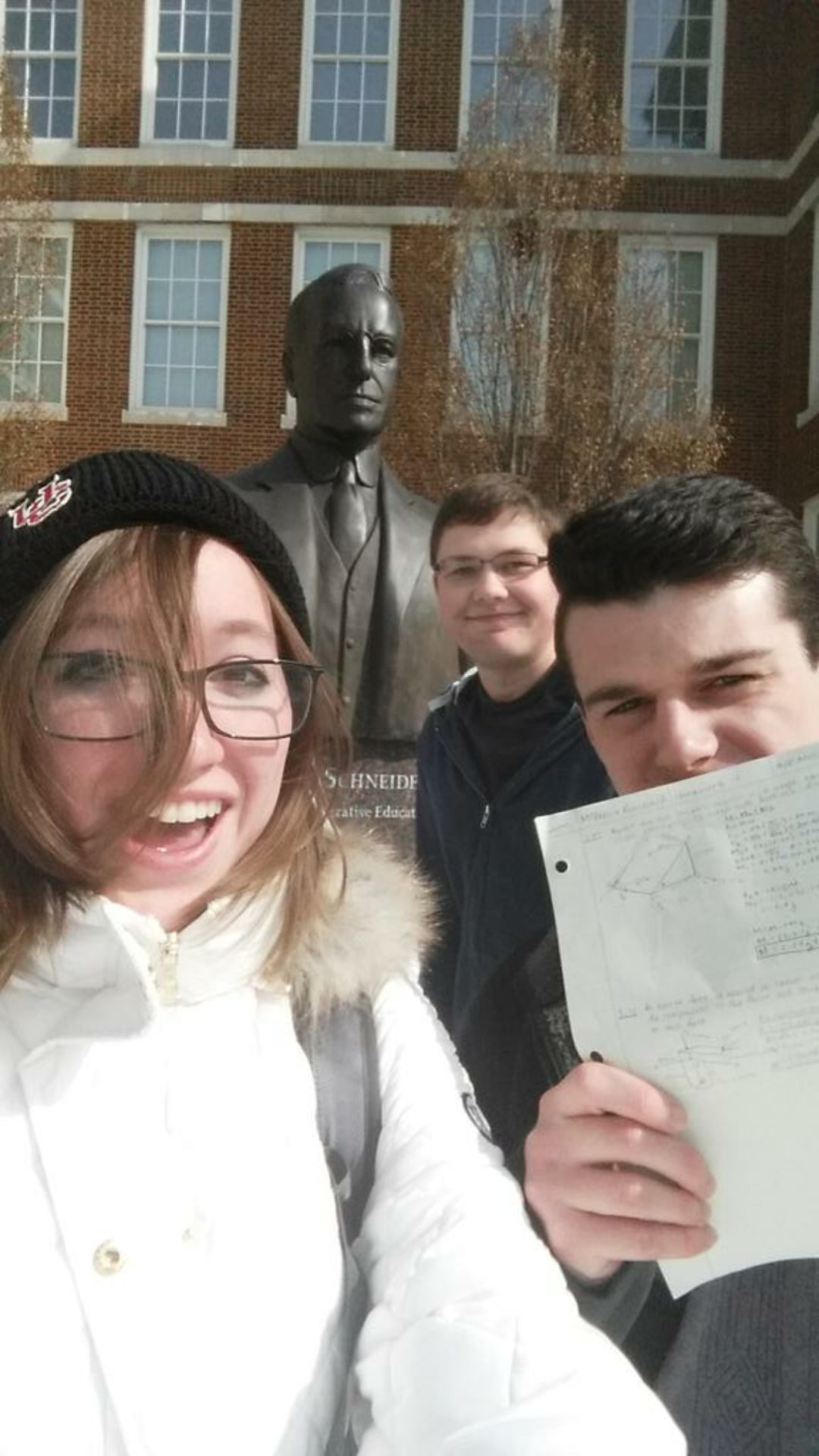 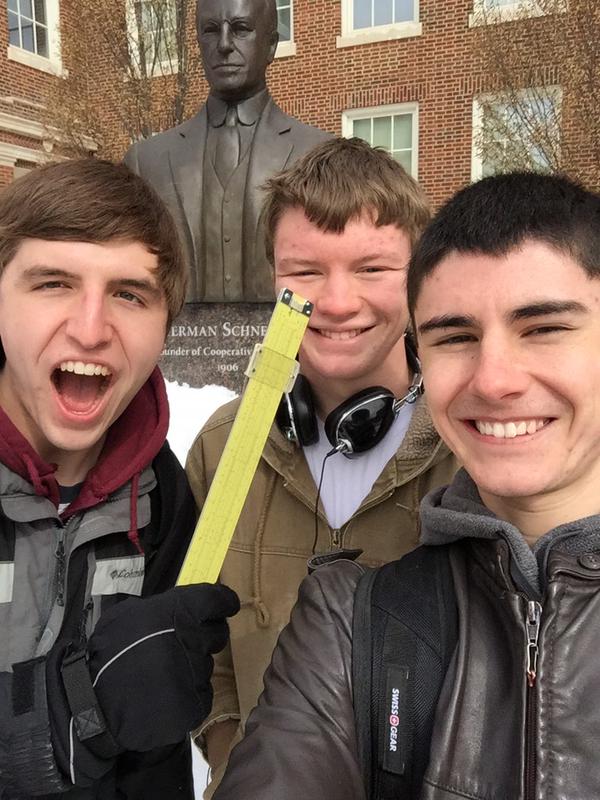 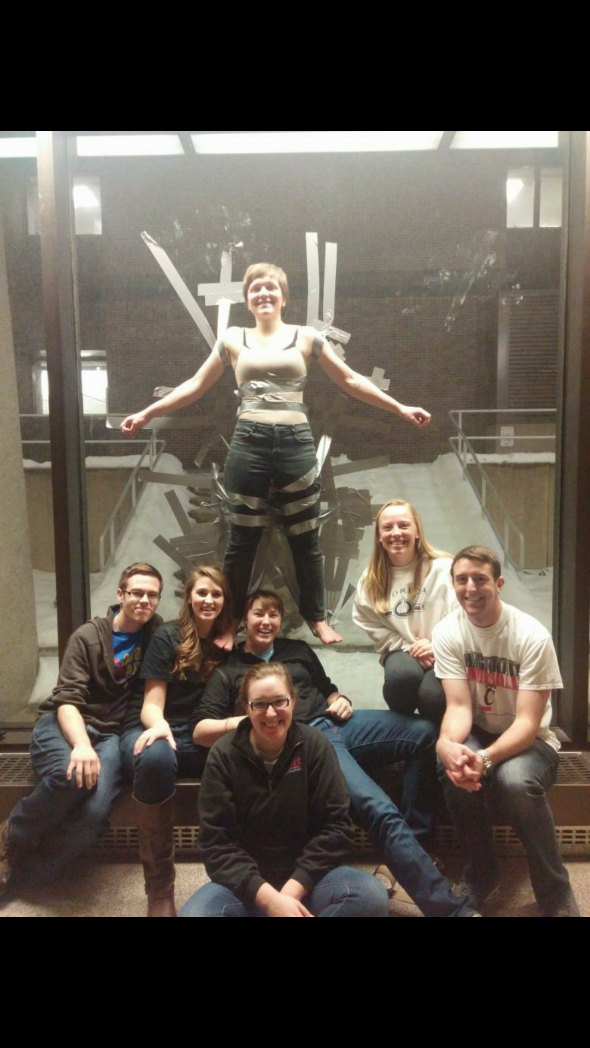 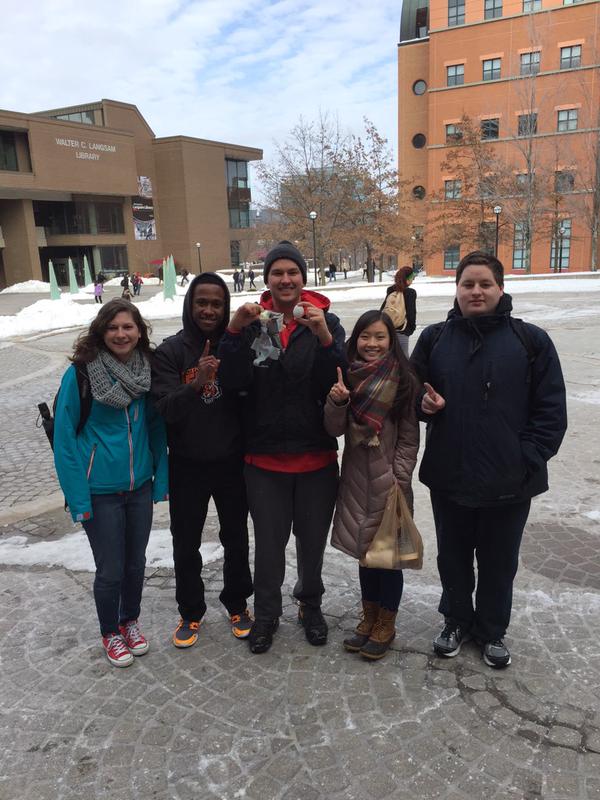 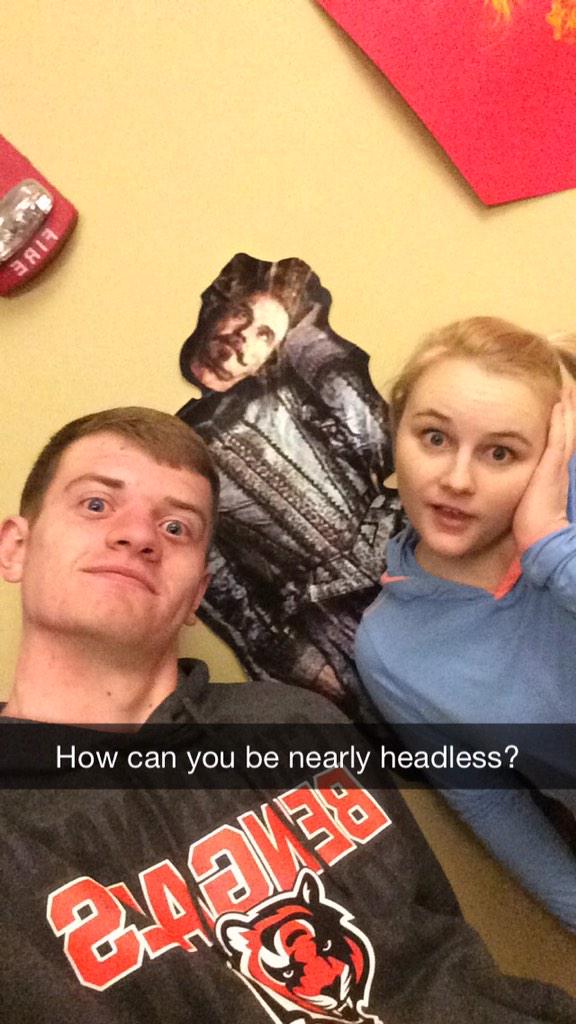 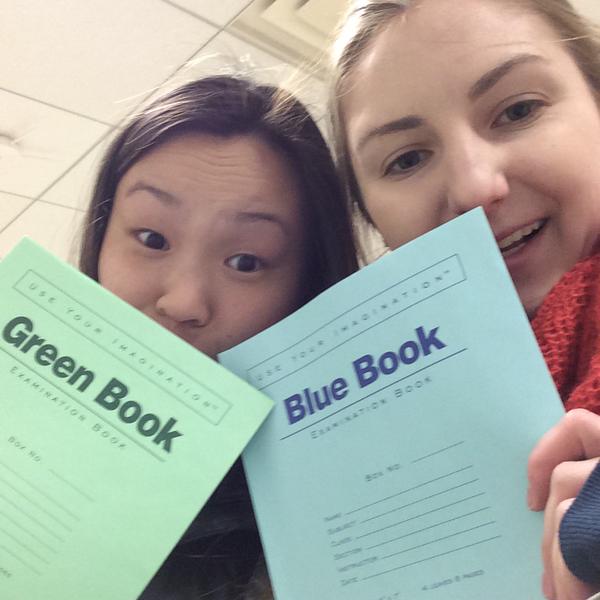 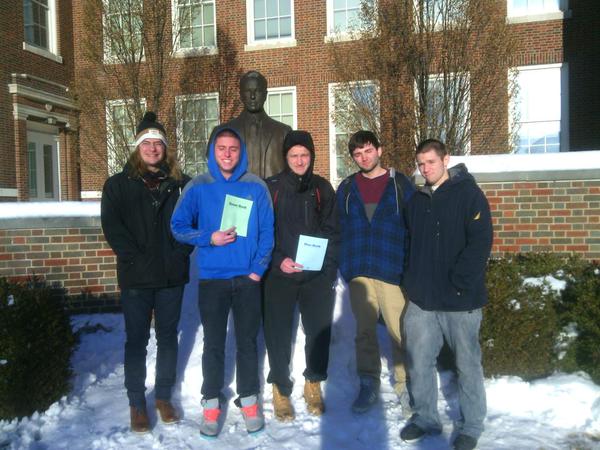 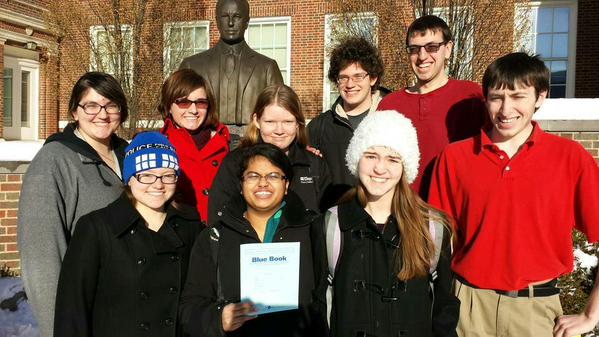 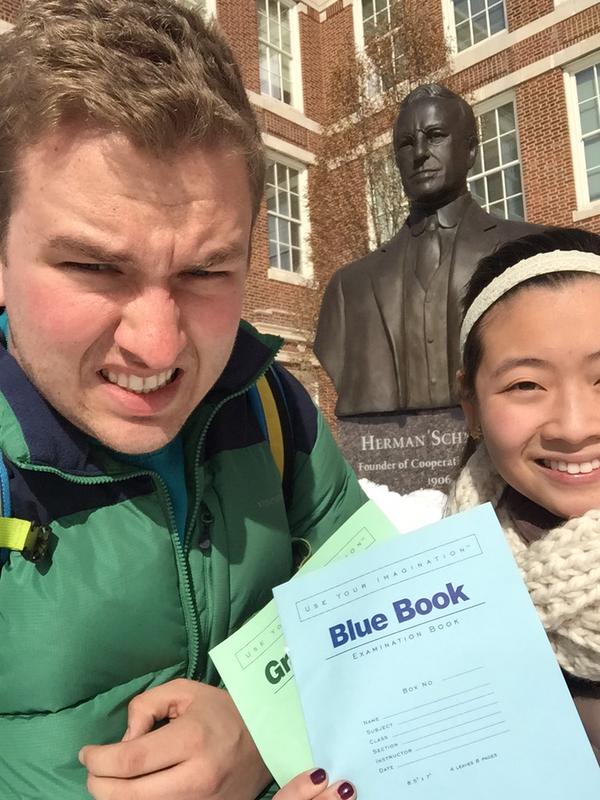 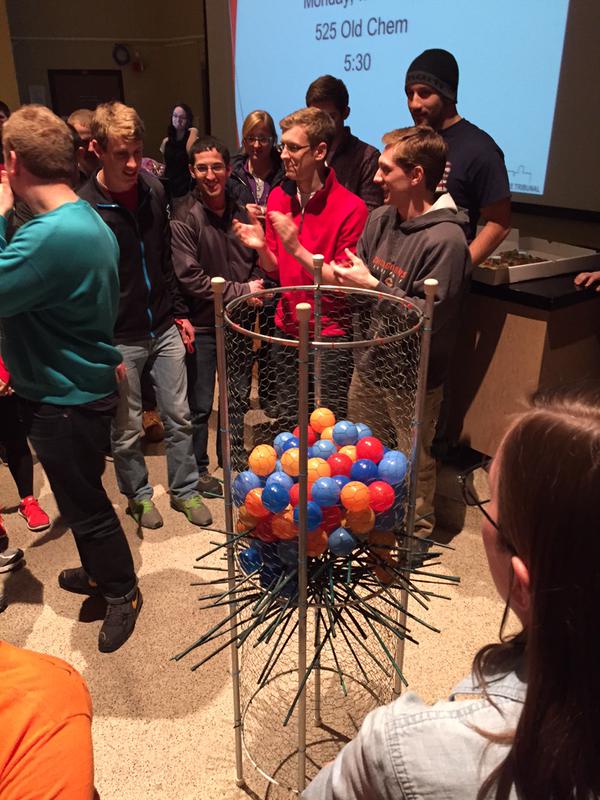 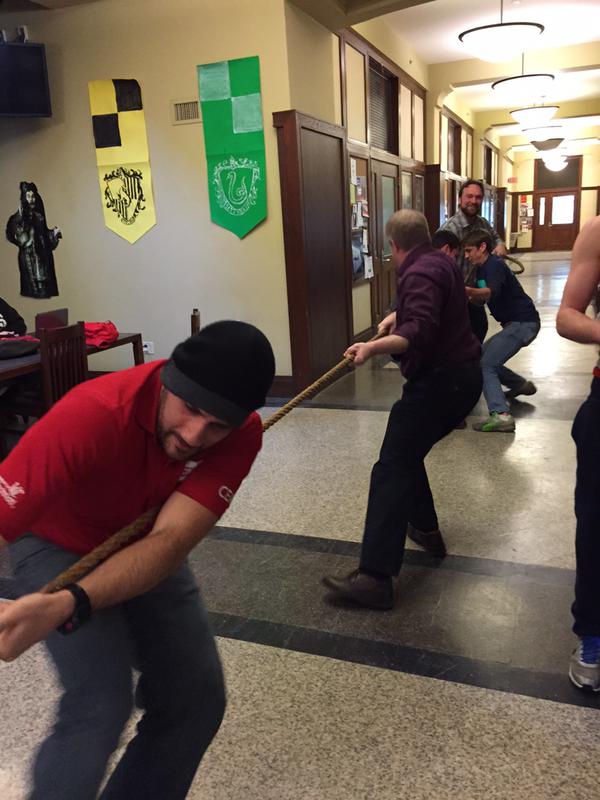 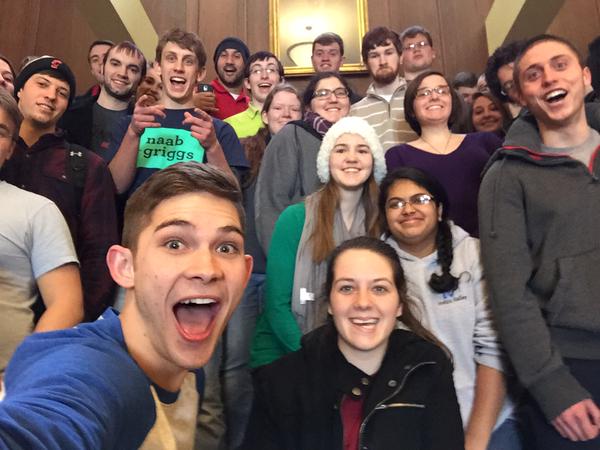 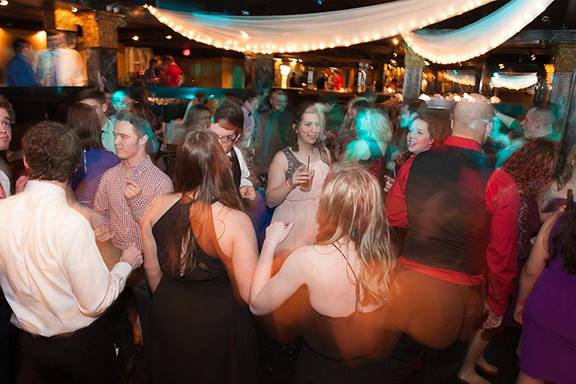 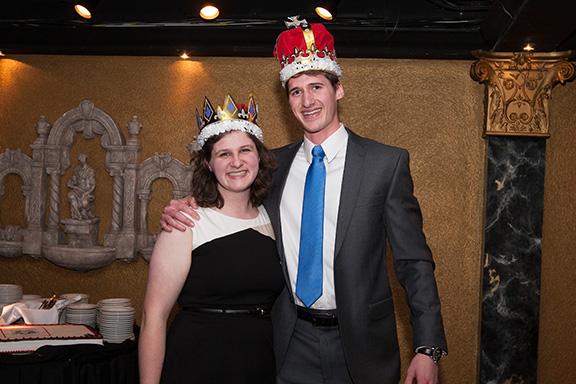 Luau
What it is: Our yearly celebration for engineers at the beach waterpark that includes a day at the beach waterpark, food, and drinks for those of you of age
When is it: June 27th 2015
Want tickets: Tickets will be sold the last two weeks of the semester and in the Summer
Want to Help?: Student volunteers needed to sell tickets at the end of the semester.
Public Affairs
There’s still a snitch on the loose! It’s still working hard and late on his engineering projects
Like us on Facebook! Follow us on Twitter! @uctribunal
Have pictures from Eweek? Send them to us at lenyjk@mail.uc.edu or tweet them to us!
Will be taking down old posters in Baldwin after the meeting!
Special Events
Thanks to those who helped with Egg Drop!

Upcoming Service Hour Opportunities!
Habitat for Humanity 
March 14	
Time: 12:30 – 4
Food Provided!
One spot Left!
Questions? Contact Spencer Lewis:
lewis2s9@mail.uc.edu  

Matthew 25 Ministries
March 28	     
Time: 11 – 3
Two spot left!
Questions? Contact Jorge Benito Montejo:
benitoje@mail.uc.edu
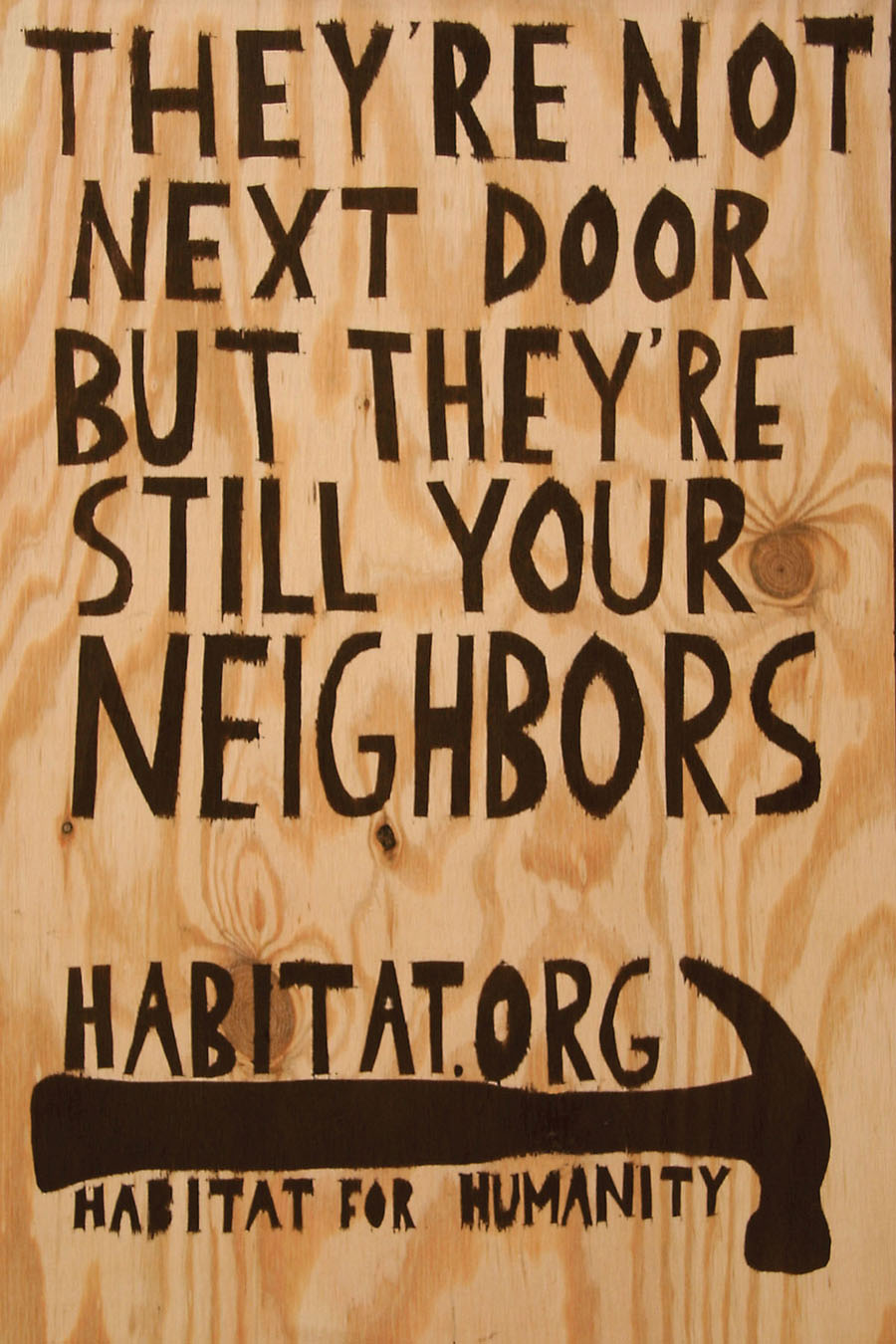 Special Events
Upcoming Service Hour Opportunities!

Relay for Life
April 10 - 11	
Time: 6 PM (Friday) – 12 PM (Saturday)
Basically large party to fight cancer!
Questions? Contact Meredith Meads:
meadsmc@mail.uc.edu 
Cincy Clean-Up
April 4
Time: 9 AM – Noon
Cleanup surrounding Cincinnati neighborhoods!
Questions? Contact Scott Blincoe:
blincosv@mail.uc.edu
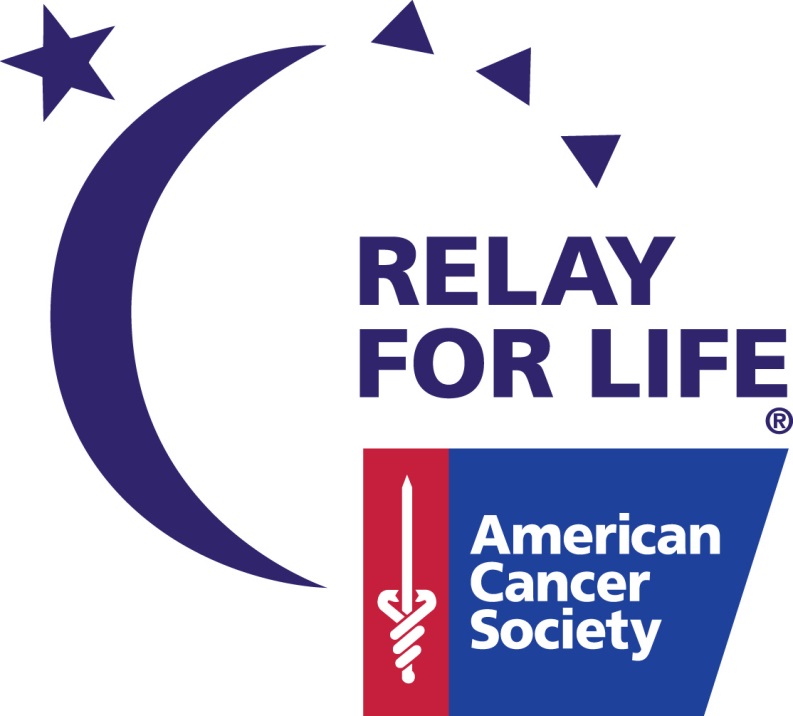 Special Events
Sigma Sigma Carnival
April 11	
Time: All night on Sigma Sigma Commons
Annual carnival and fireworks show for alumni and students!
Questions? Contact Chris Stone:
stonec5@mail.uc.edu
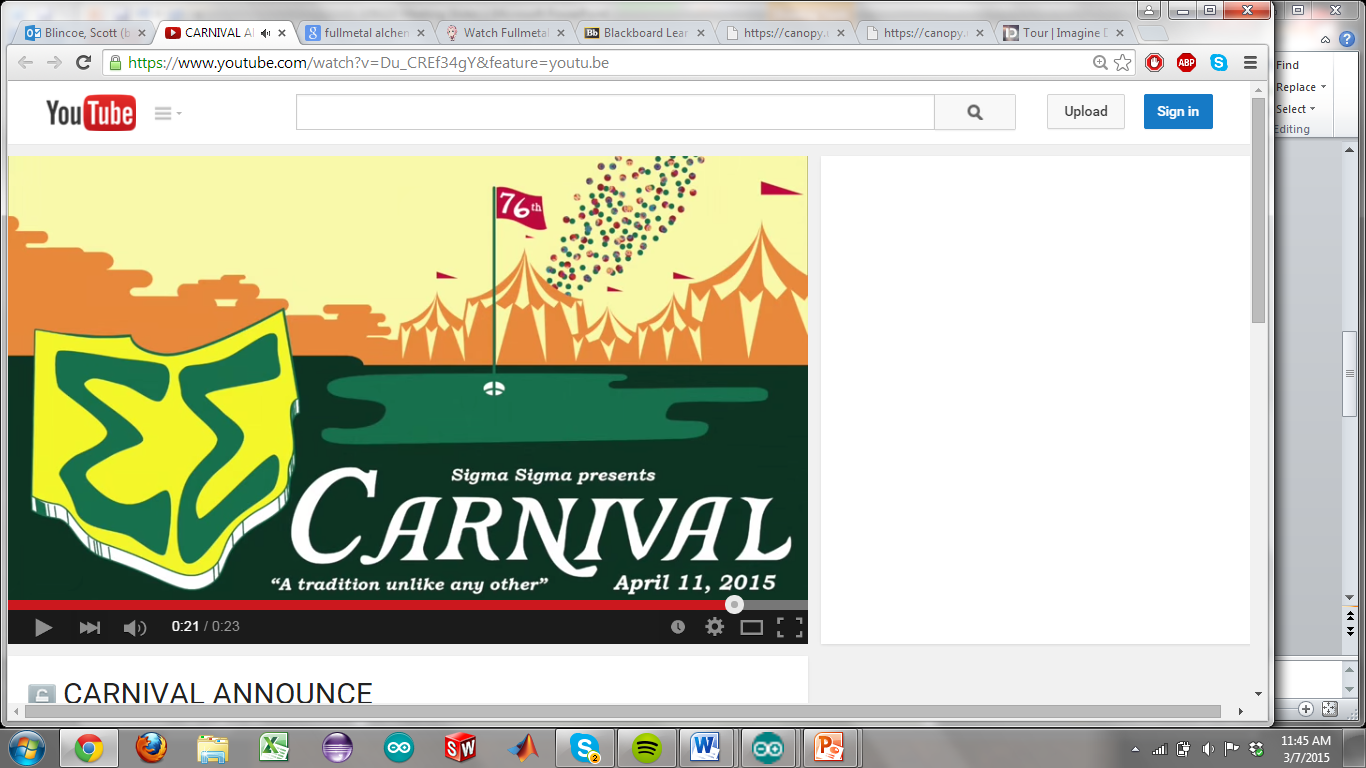 Order of the Engineer
Recognition for senior engineers
Ring sizing will be taking place      March 30th to April 3rd
Ring Ceremony May 1st
Other Announcements
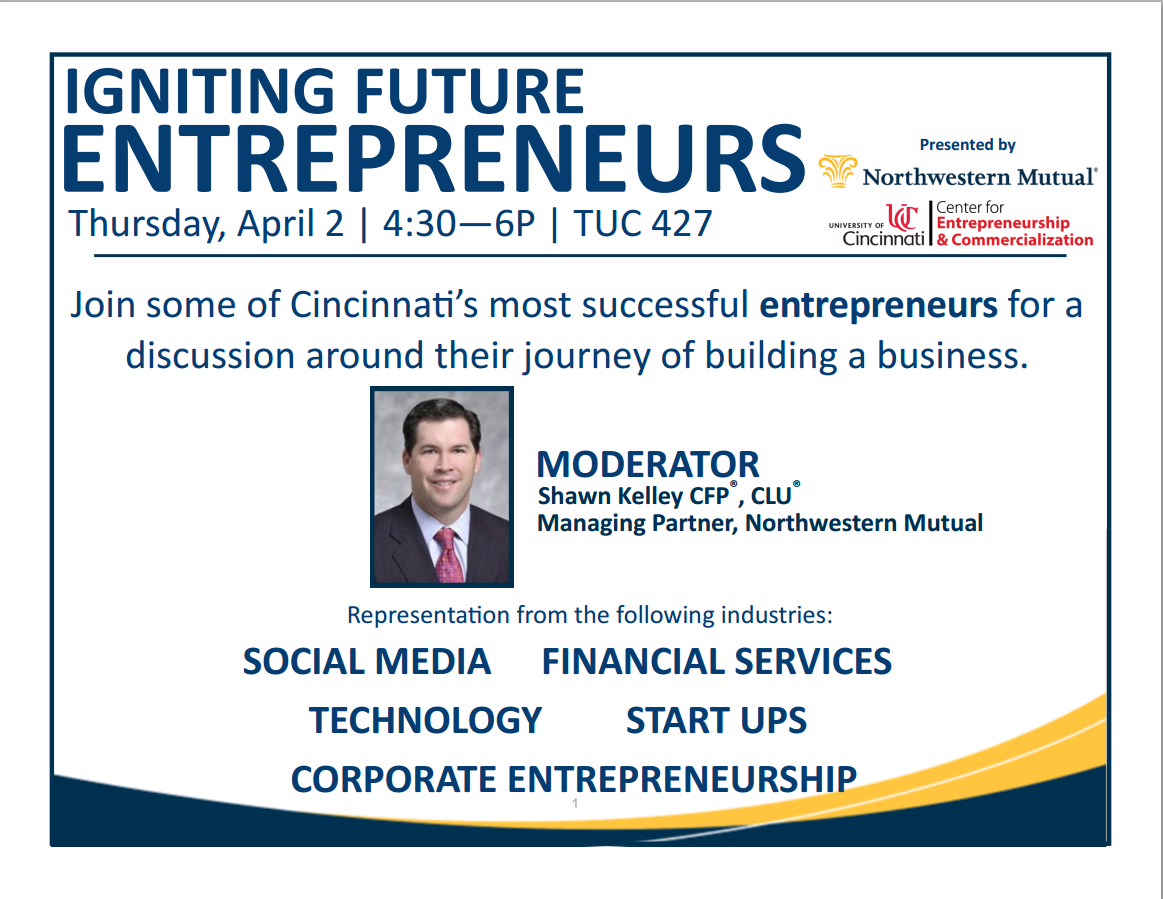 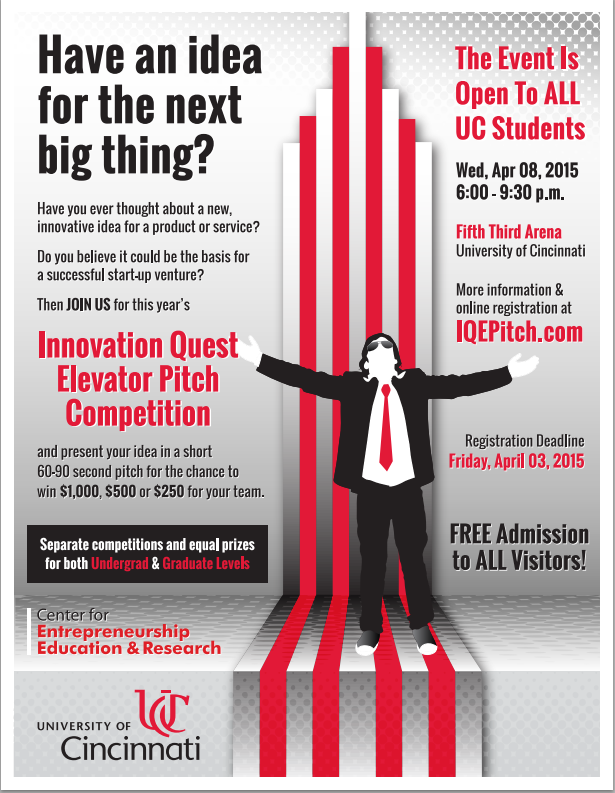 RAFFLE!
Constructive Criticism
What do you like/dislike about the college?
Comments / Questions?
questions.ceastribunal@gmail.com


What would you like to see Tribunal do next?
Next Meeting:
Monday, March 23rd
525 Old Chem
5:30pm